A GRANDE GUERRA
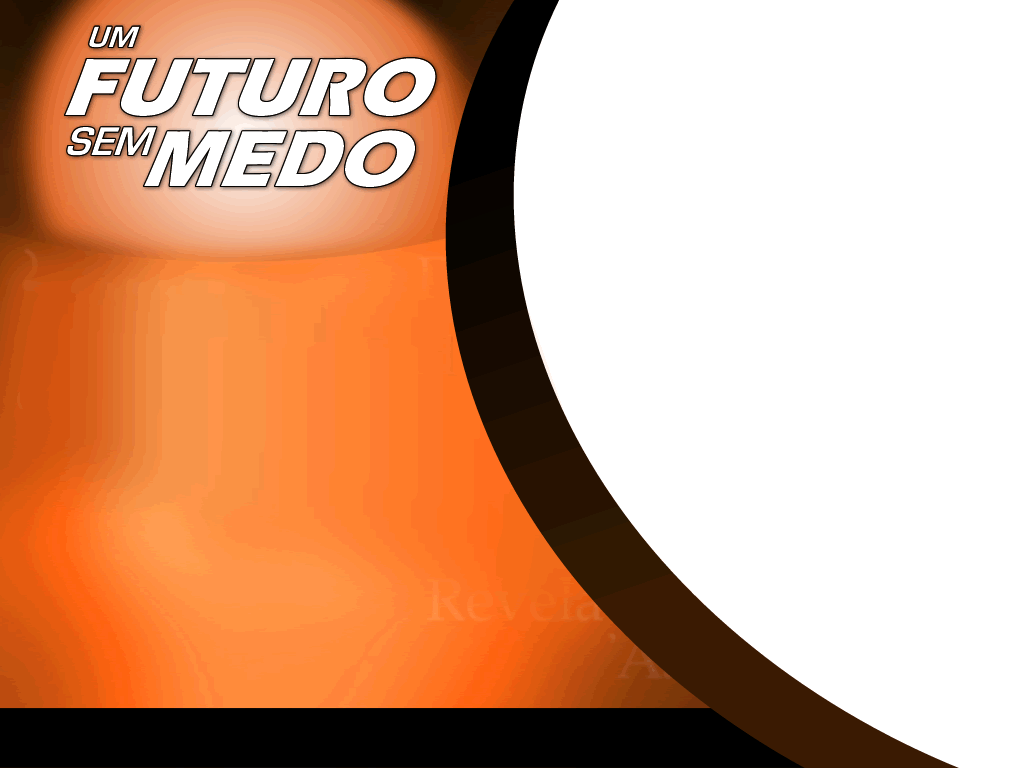 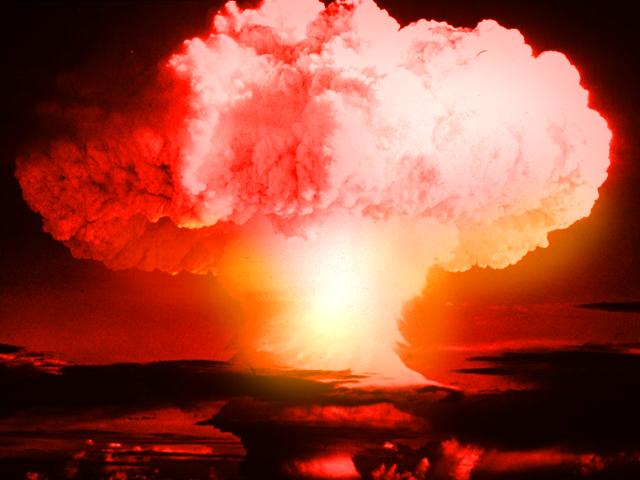 Onde começou a Grande Guerra? 
Com quem? 
Por quê? 
Quais os resultados? 
Qual sua duração?
A GRANDE GUERRA
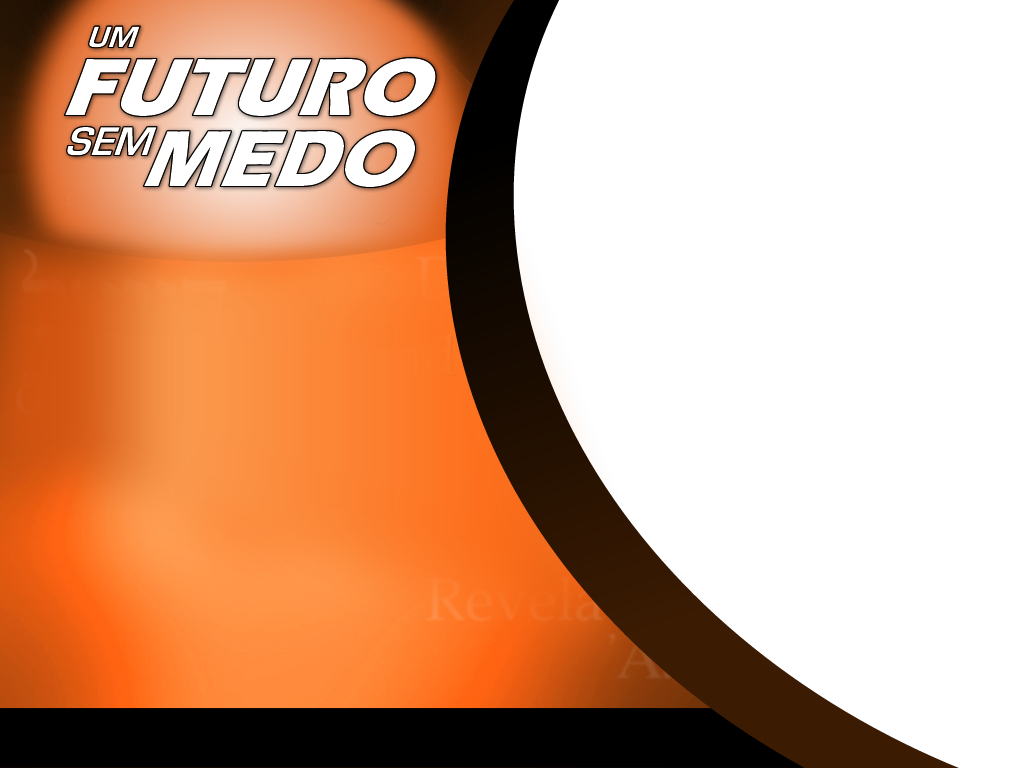 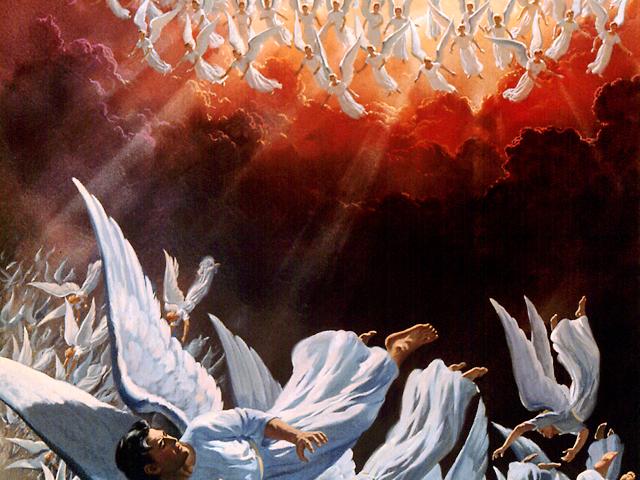 Ela começou no céu. 
Houve peleja no céu. Miguel e os seus anjos pelejaram contra o dragão e seus anjos; todavia, não prevaleceram; nem mais se achou no céu o lugar deles.
E foi expulso o grande dragão, a antiga serpente, que se chama Diabo e Santanás, o sedutor de todo o mundo, sim, foi atirado para a terra, e , com ele, os seus anjos.
Apocalipse 12:7-9
A GRANDE GUERRA
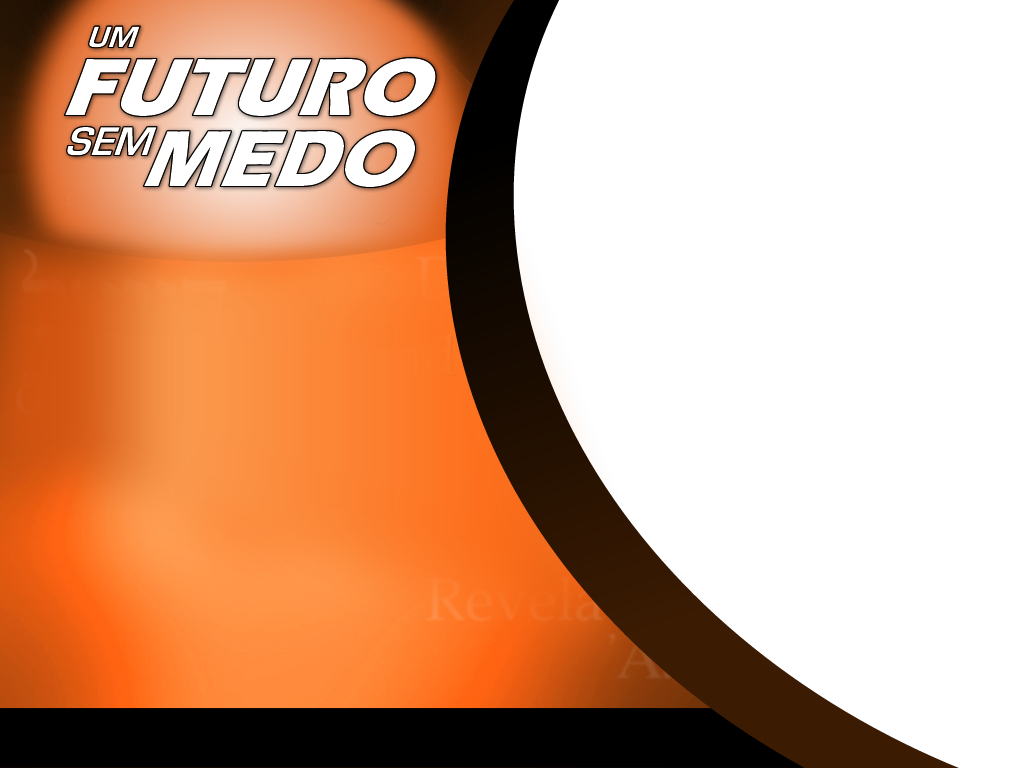 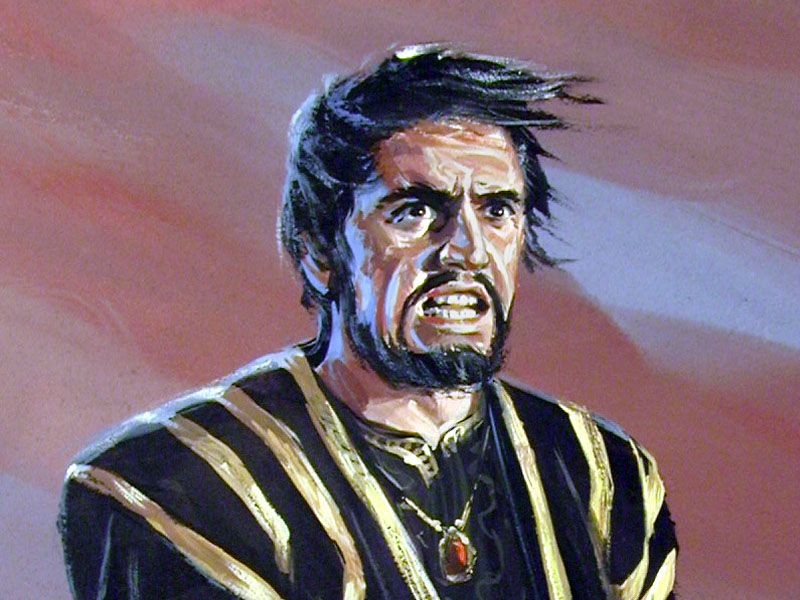 Existe ou não o Diabo? 

Jesus foi tentado pelo Diabo.
A GRANDE GUERRA
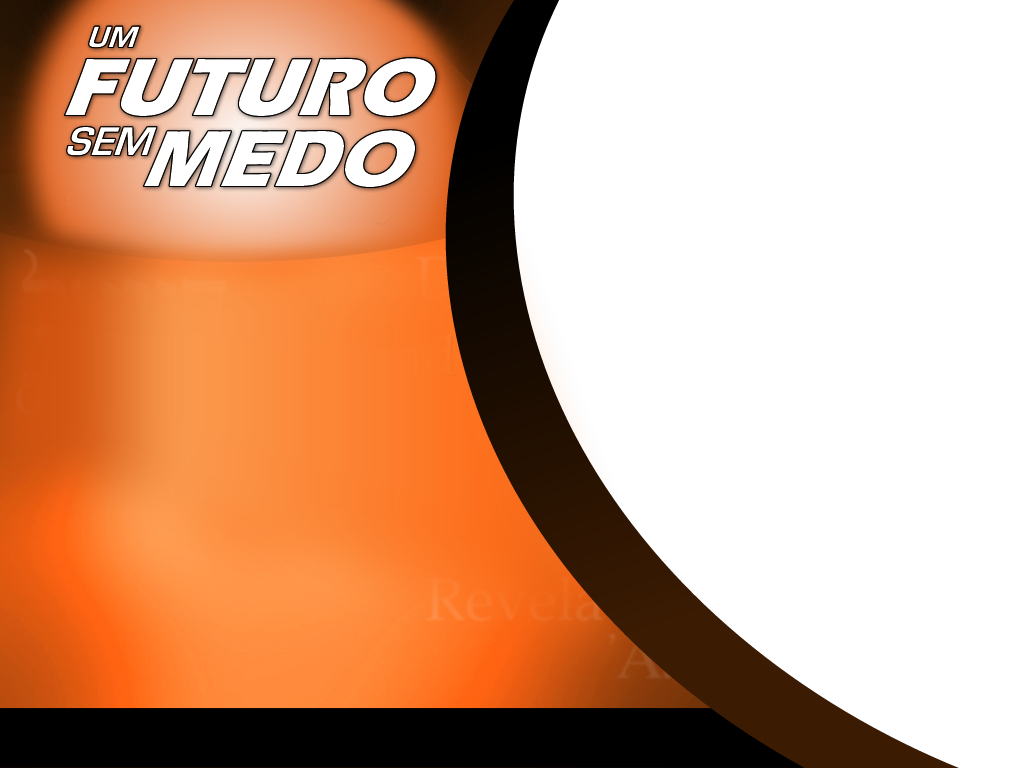 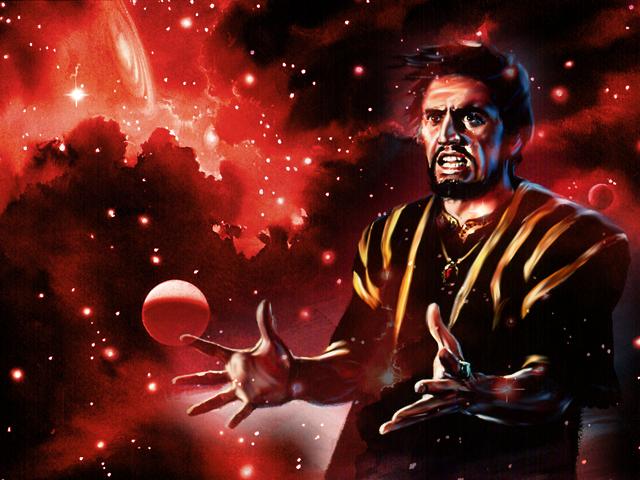 Podemos vencer o Diabo? 

A guerra é entre um anjo e Deus.
A GRANDE GUERRA
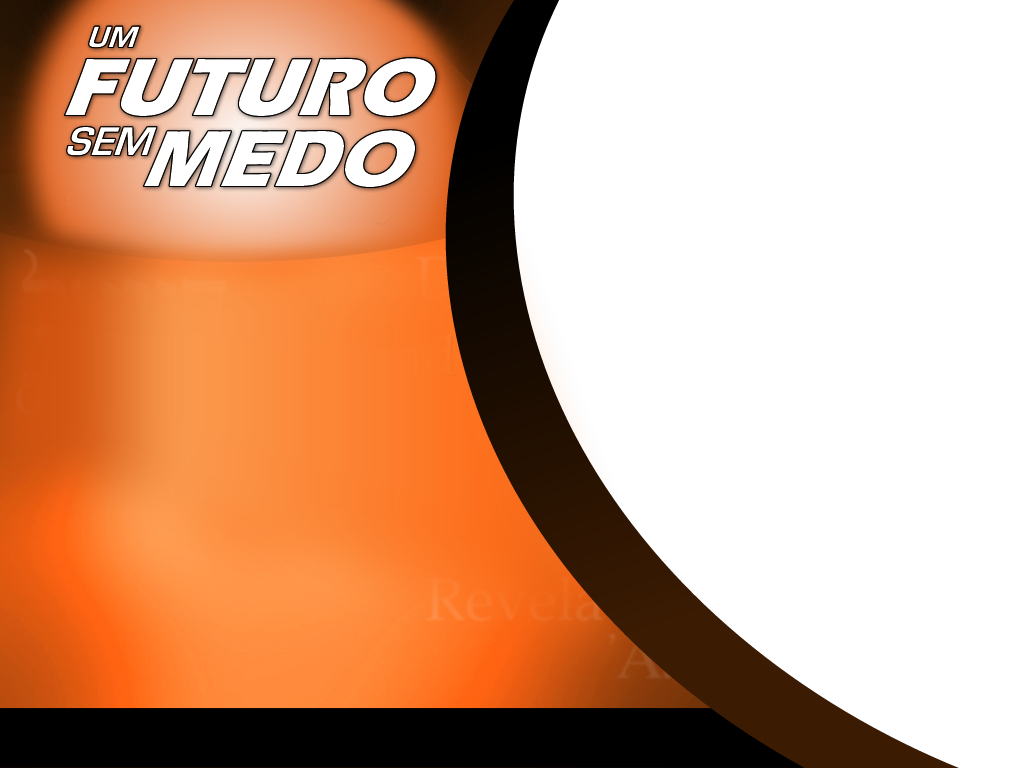 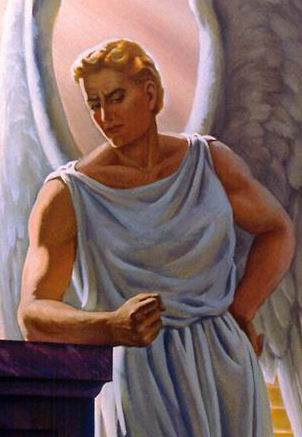 Como era o anjo Lúcifer? 

Perfeito
Sábio e formoso
Lindo de aparência e de veste
Querubim ungido para proteger
A GRANDE GUERRA
O que aconteceu com o anjo Lúcifer? 

- De anjo perfeito para um Dragão 

“Elevou-se o teu coração por causa da tua formosura” Ezequiel 28:6
A GRANDE GUERRA
- “... serei semelhante ao Altíssimo”. Isa. 14:13-14
- Elevou-se o seu coração por causa do poder que possuía. Ezeq. 28:5
- Elevou-se, orgulhou-se por causa da formosura que possuía. Ezeq. 28:17
- Corrompeu sua sabedoria. Ezeq. 28:17 
- Olhava muito para si mesmo.
A GRANDE GUERRA
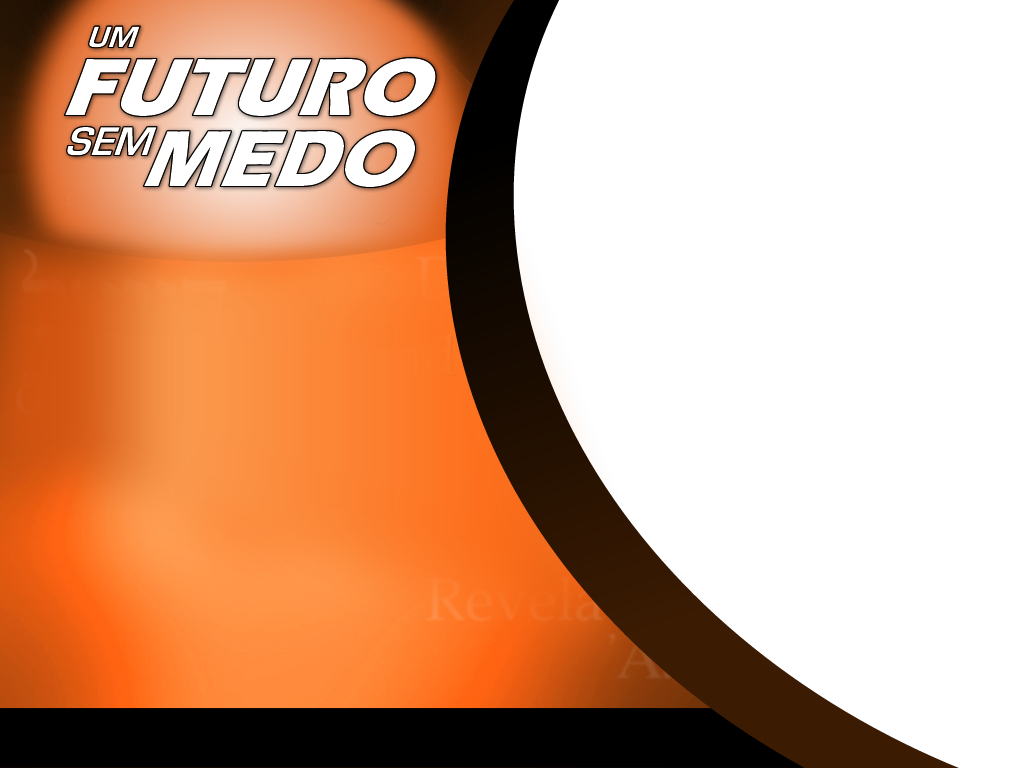 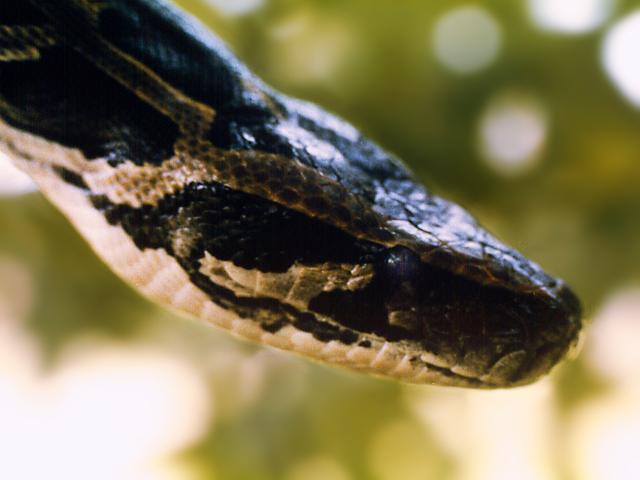 Lúcifer criou seu próprio mundo onde não havia lugar para Deus. 
Transformava-se em um dragão, na serpente, no Diabo e Satanás
A GRANDE GUERRA
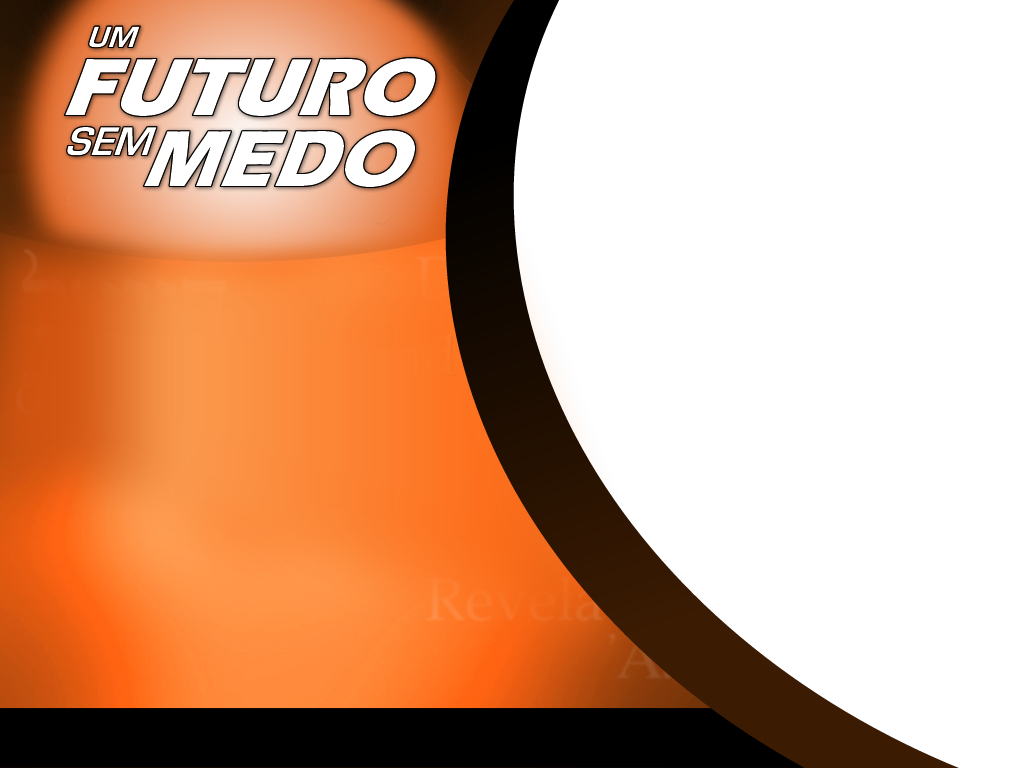 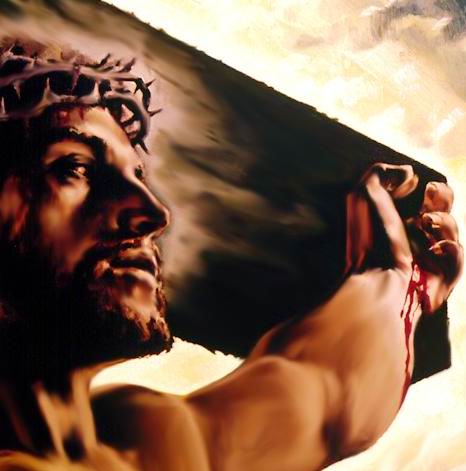 O plano divino

Enquanto o anjo, queria ser Deus, exaltar-se. Deus torna-se em um homem. Como um homem comporta-se como um cordeiro: manso, humilde, indefeso. Deus é agora o cordeiro que tira os pecados do mundo
A GRANDE GUERRA
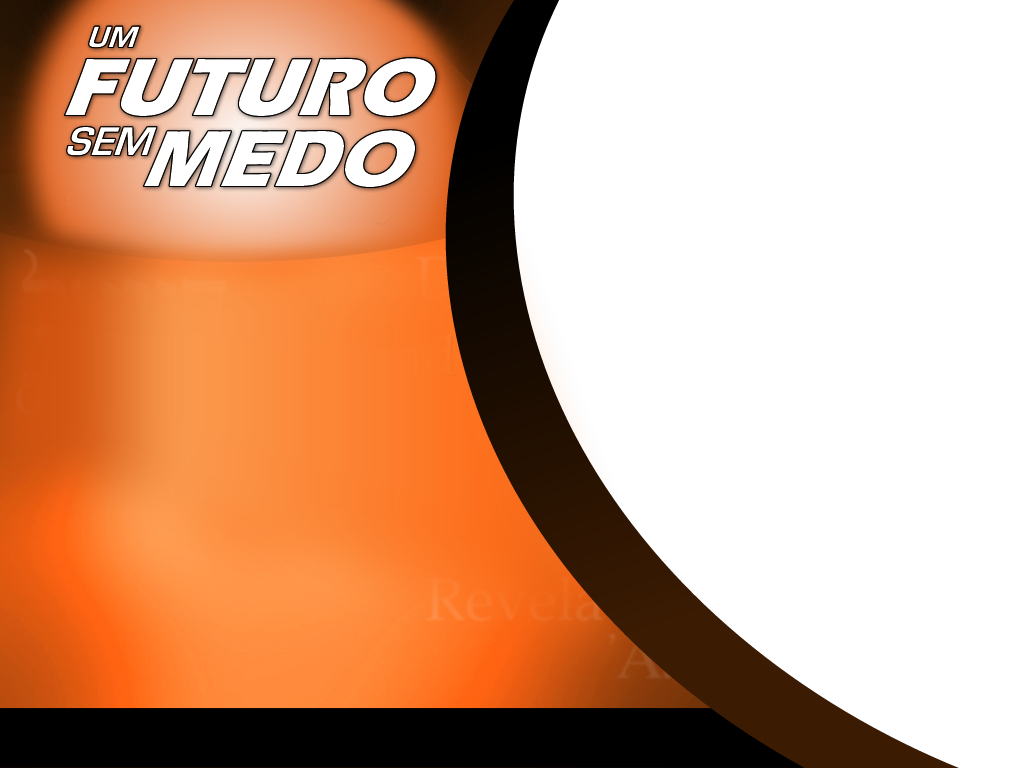 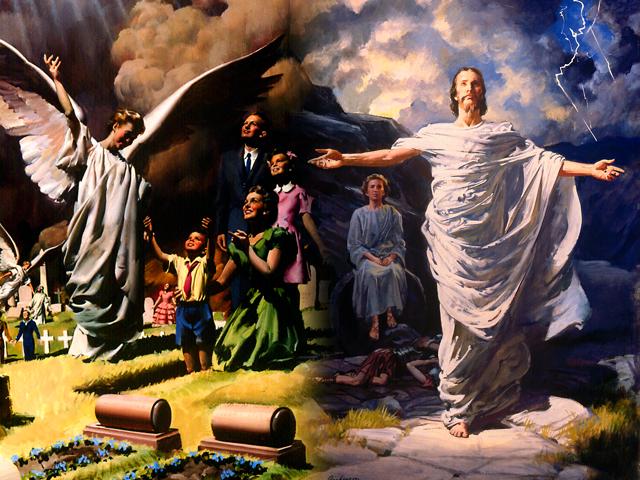 Uma luta que parece desigual

Um cordeiro dificilmente venceria um dragão. Pode parecer impossível mas, o Cordeiro é o vencedor na Grande Guerra. 
Deus tornou-se homem para lutar com o dragão no mesmo nível que eu e você temos de lutar contra o dragão.
A GRANDE GUERRA
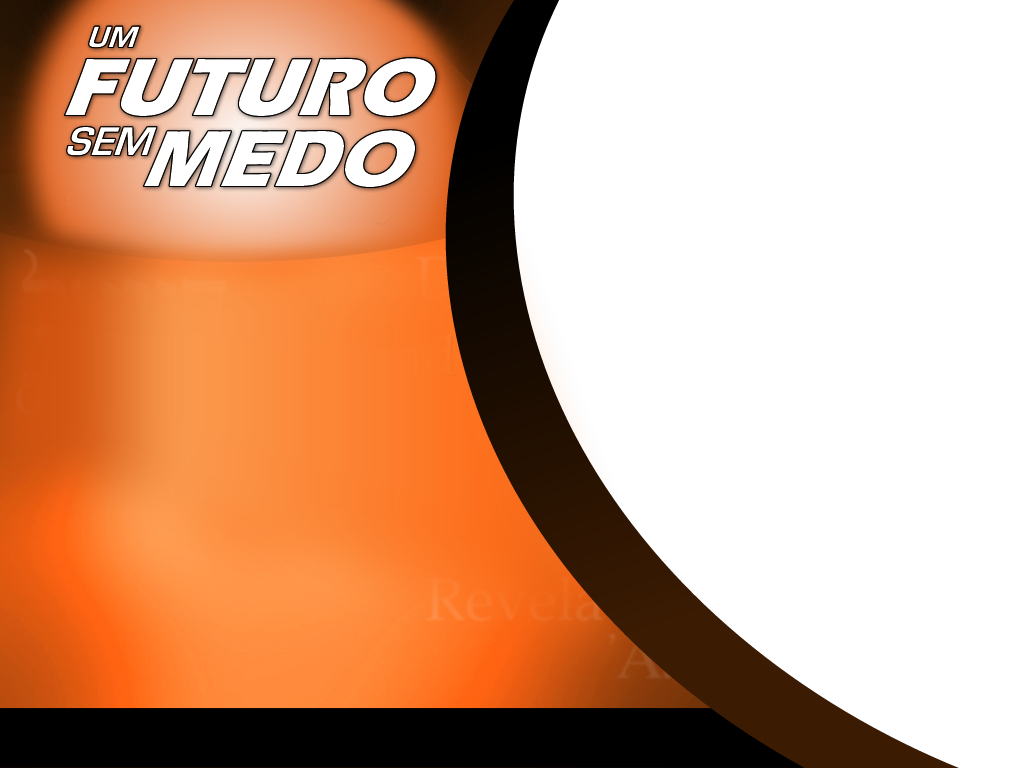 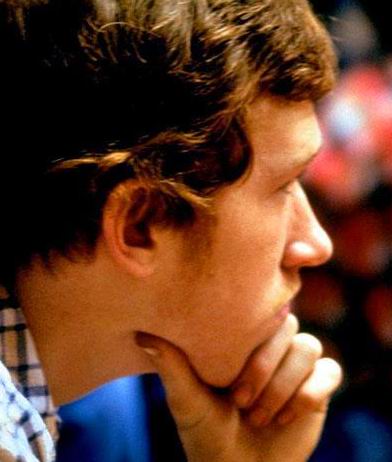 Todo ser humano está envolvido na Grande Guerra. Cada ser humano tomará uma posição, ou ao lado do dragão, ou ao lado do Cordeiro. 

De que lado iremos ficar?
A GRANDE GUERRA
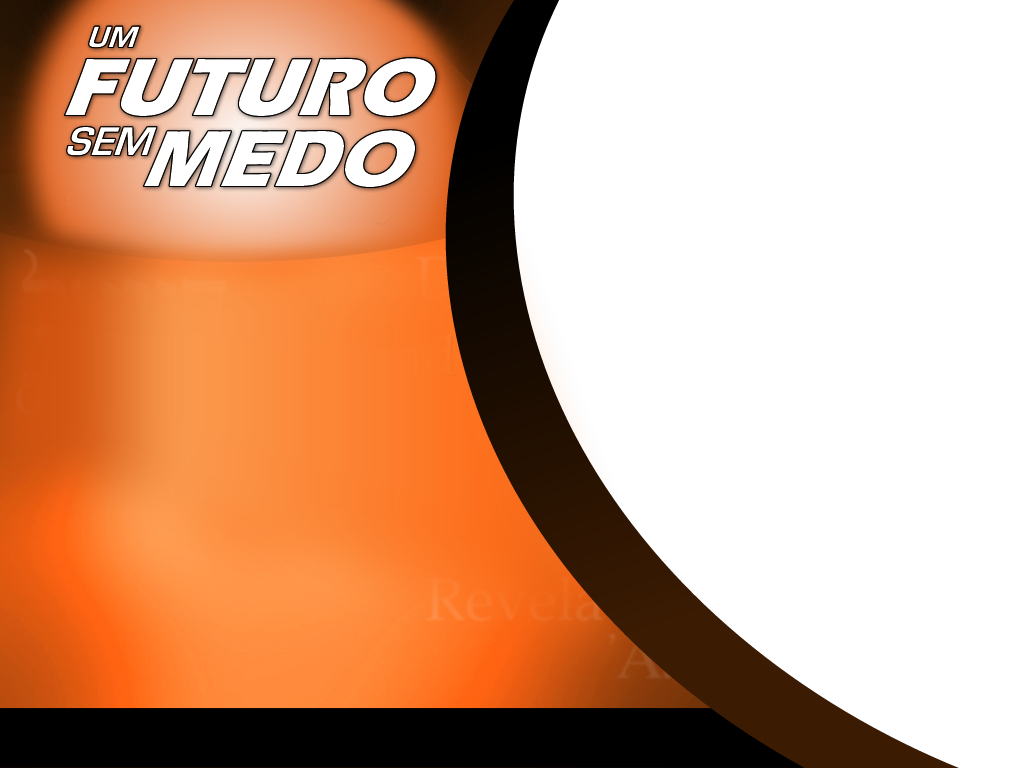 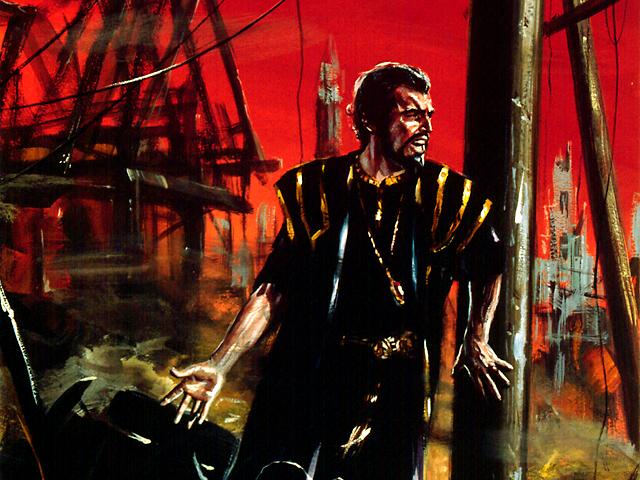 Ataques de Satanás

Contra o Caráter de Deus.
Contra o Governo de Deus.
Contra a Santa Lei de Deus.
A GRANDE GUERRA
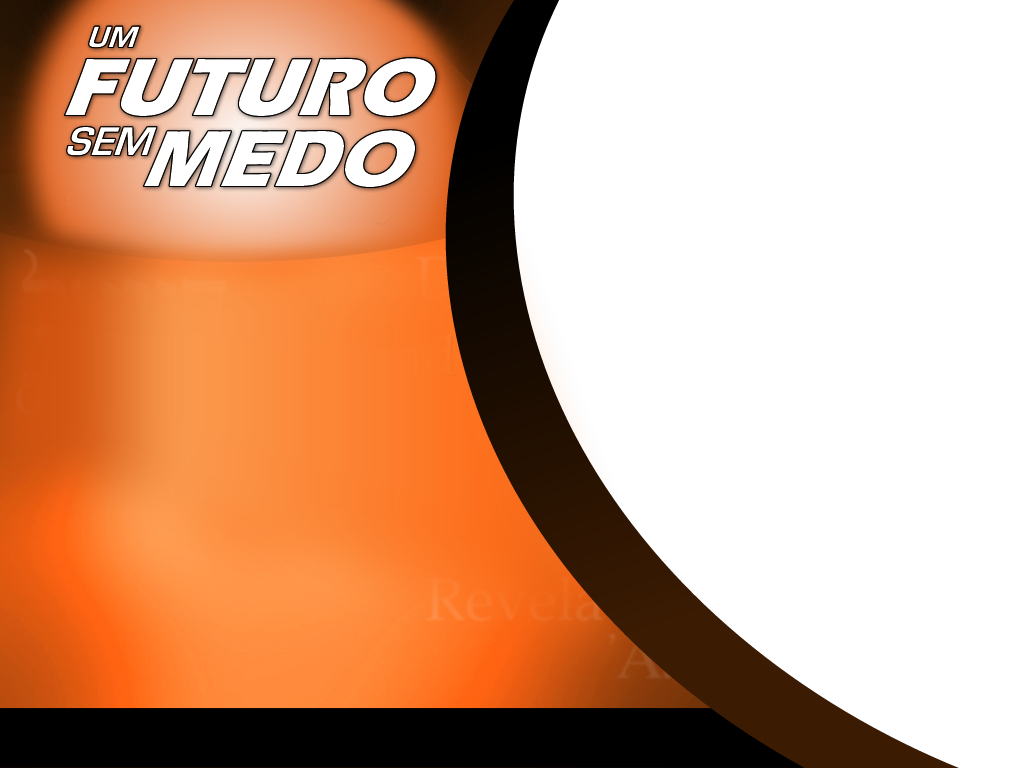 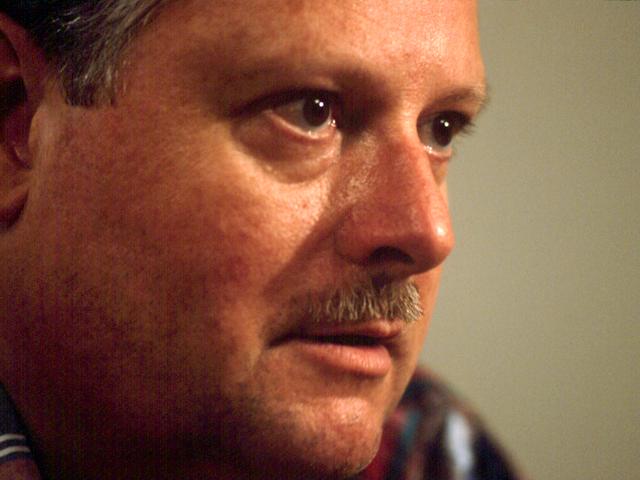 Nosso envolvimento

Todas as vezes que pomos dúvidas na sabedoria de Deus, estamos nos alistando como soldados do dragão.
A GRANDE GUERRA
De que lado vamos estar   – do Dragão ou do Cordeiro?
A GRANDE GUERRA
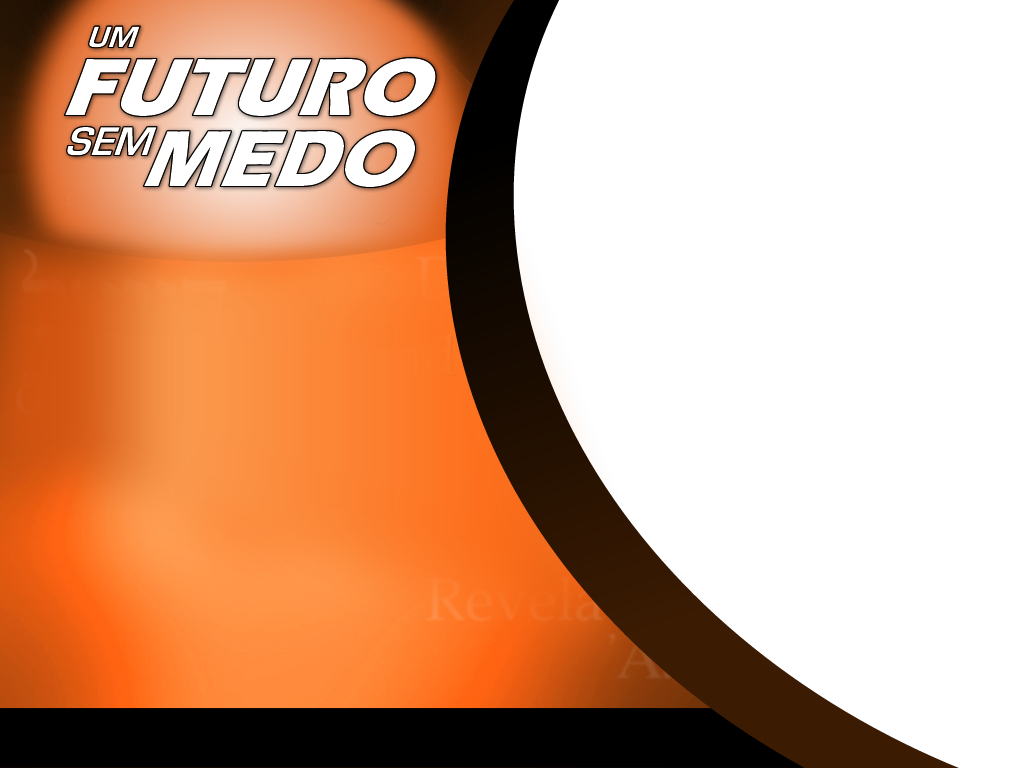 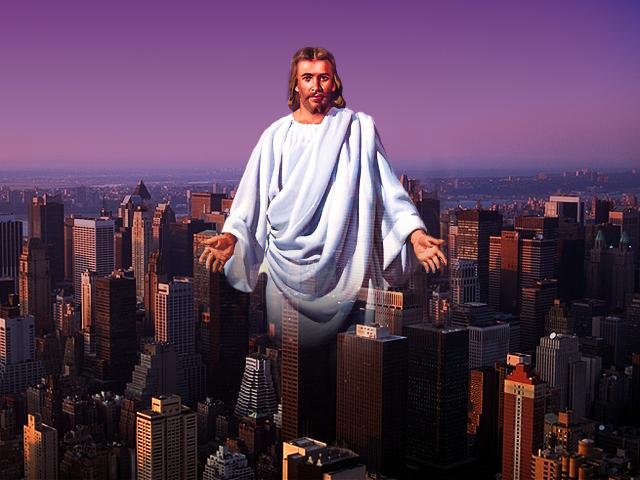 Jesus veio:

Para reivindicar o Caráter de Deus.
Para mostrar que o Governo de Deus é justo.
Para mostrar a Lei de Deus é santa, justa e boa.
A GRANDE GUERRA
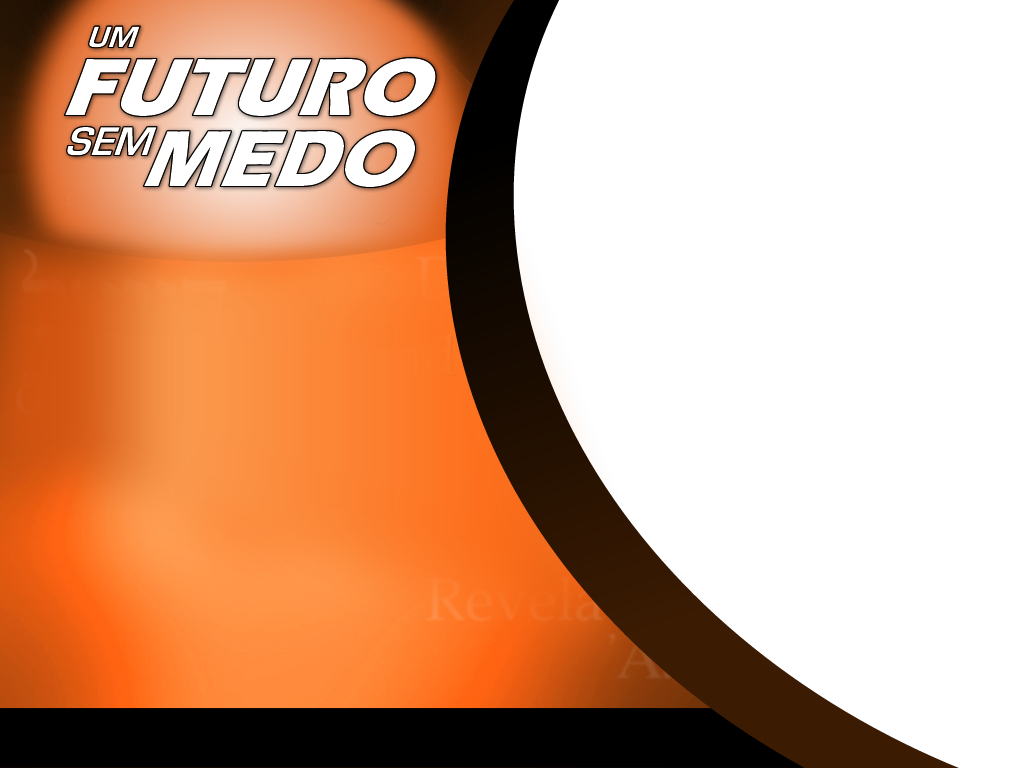 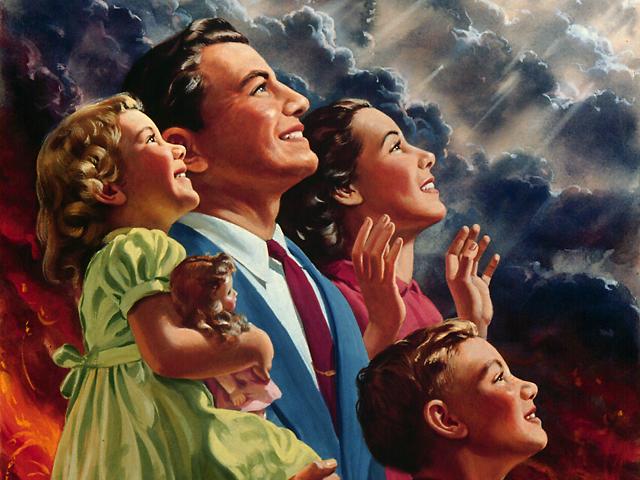 Somente ao lado do Cordeiro, sairemos vitoriosos na Grande Guerra.
A GRANDE GUERRA